محاضرات السلامة  و الأمانمحاضرة 1
أ.د. كامل السوداني
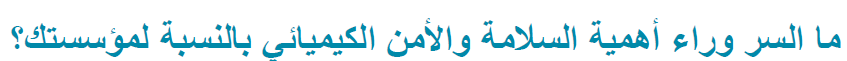 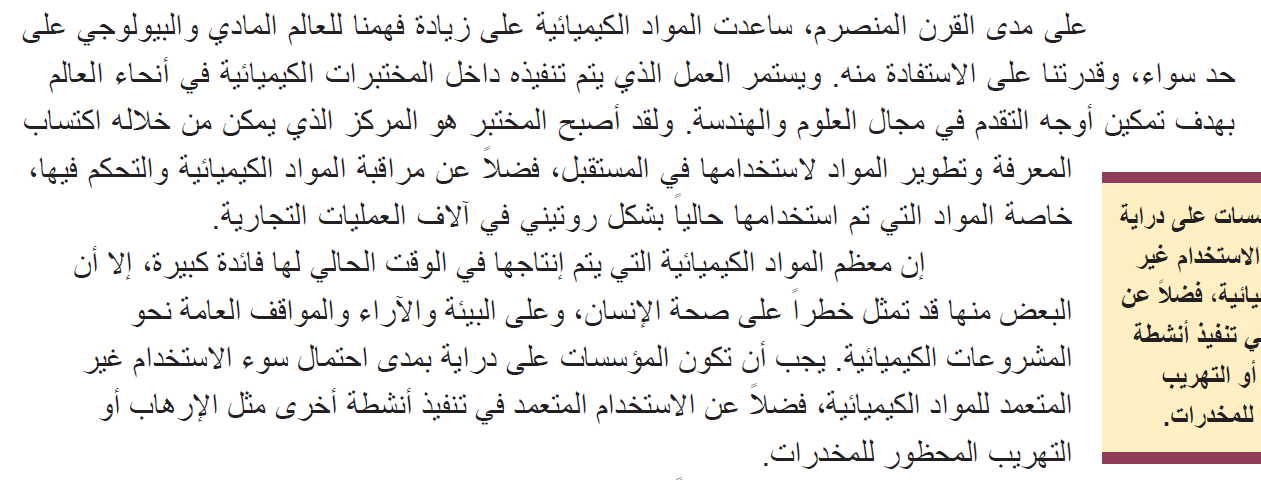 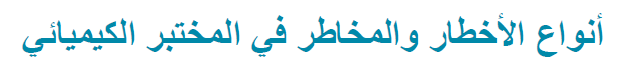 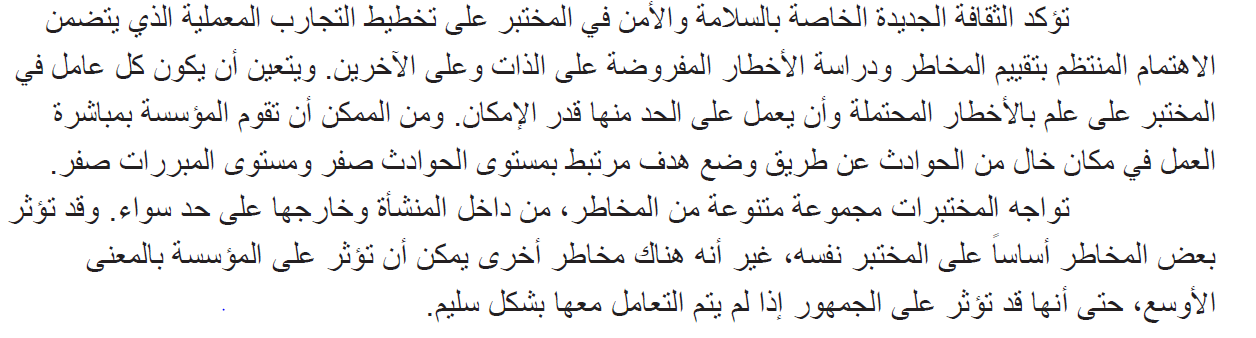 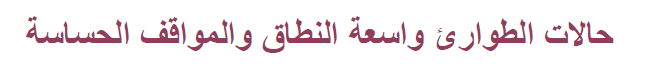 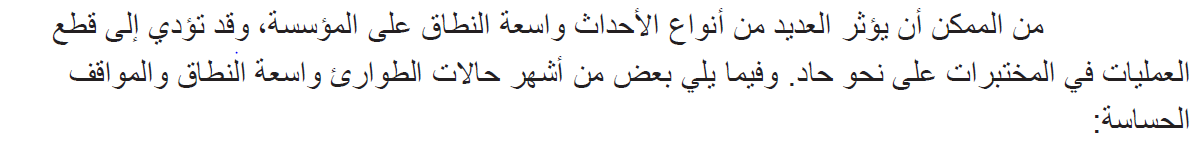 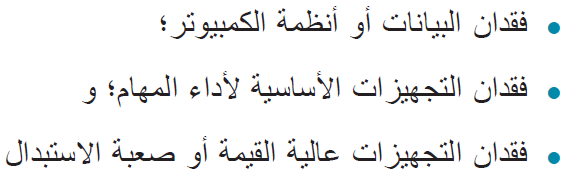 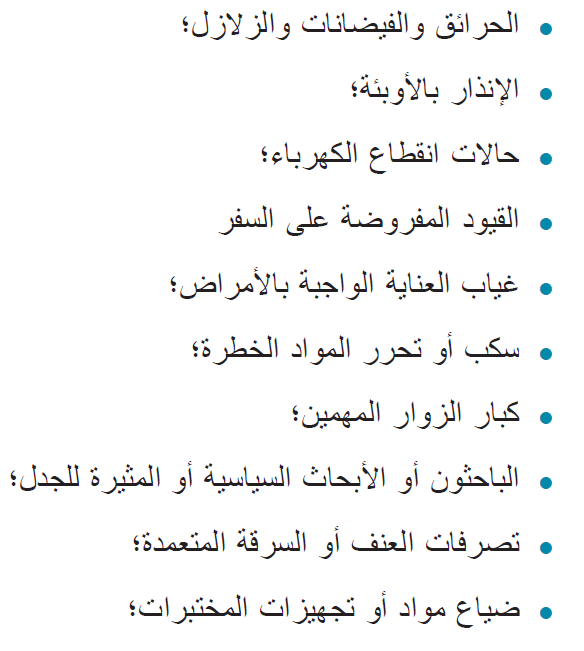 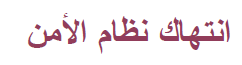 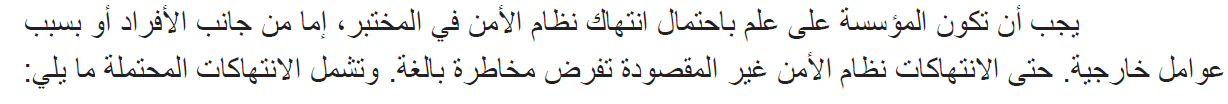 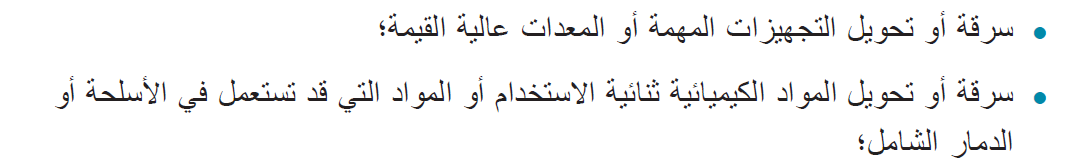 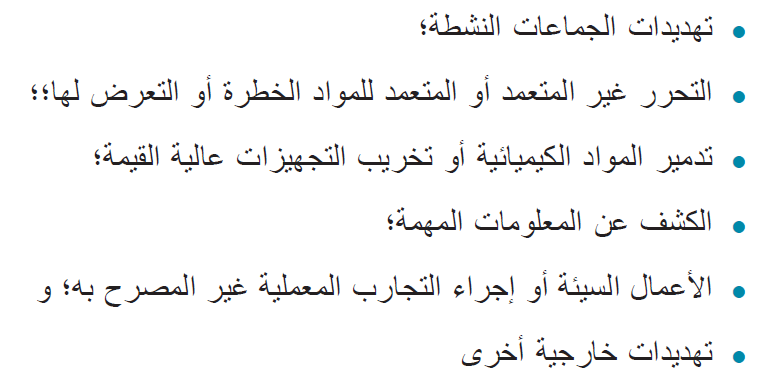 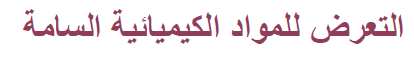 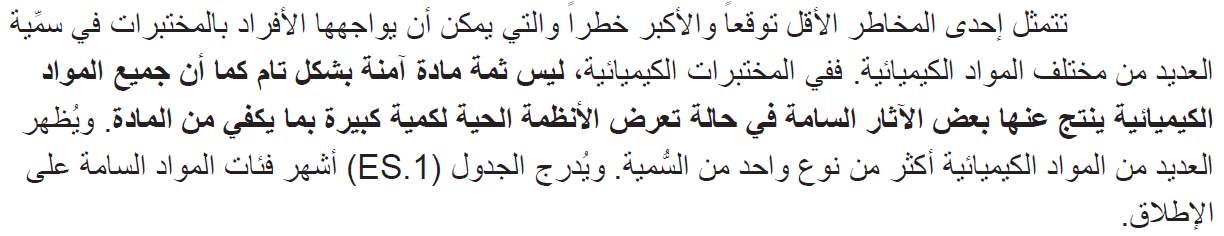 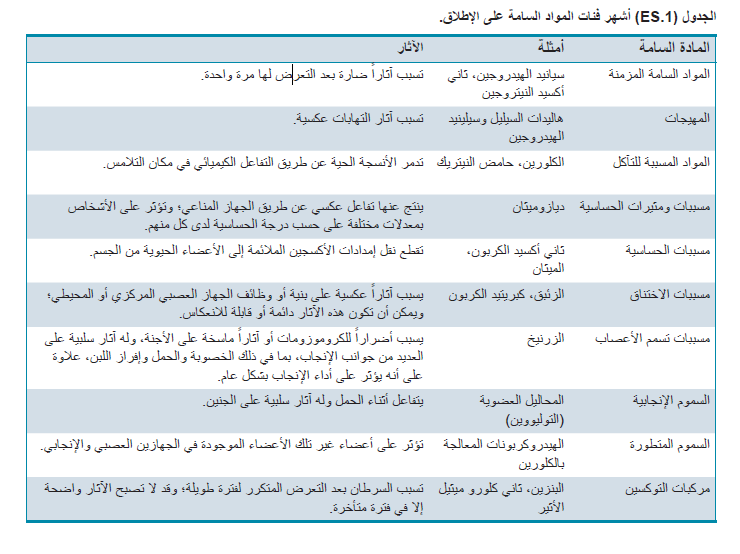 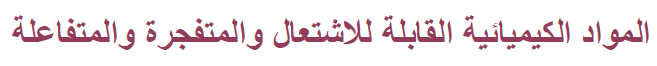 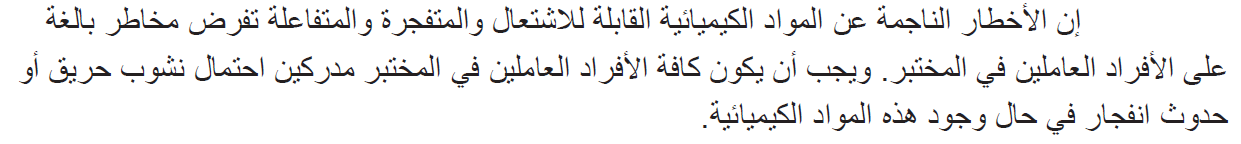 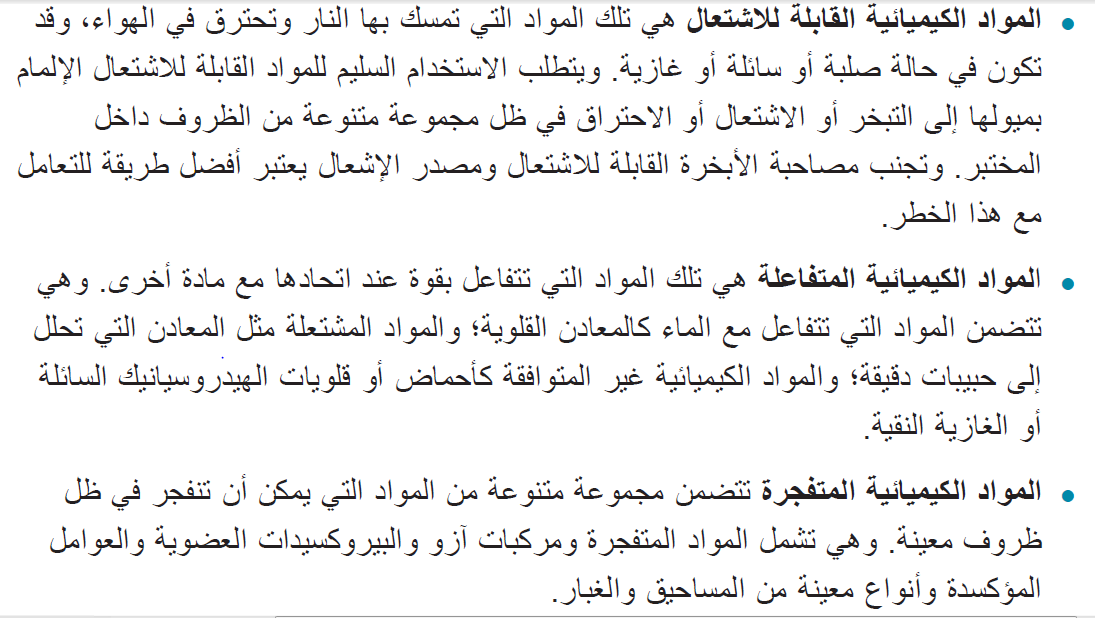 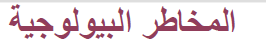 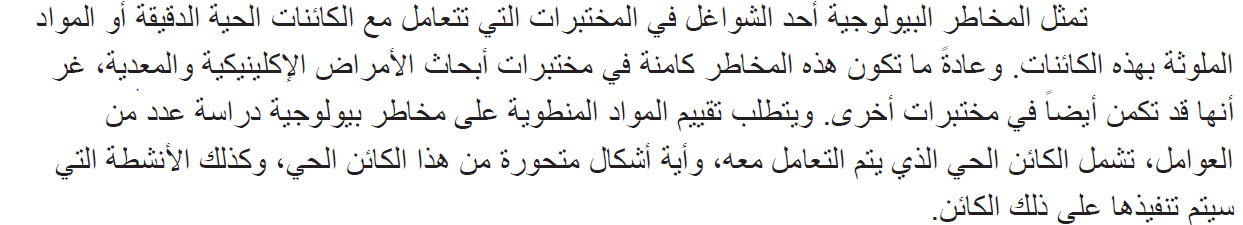 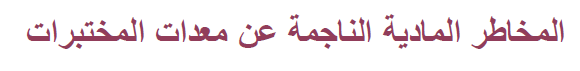 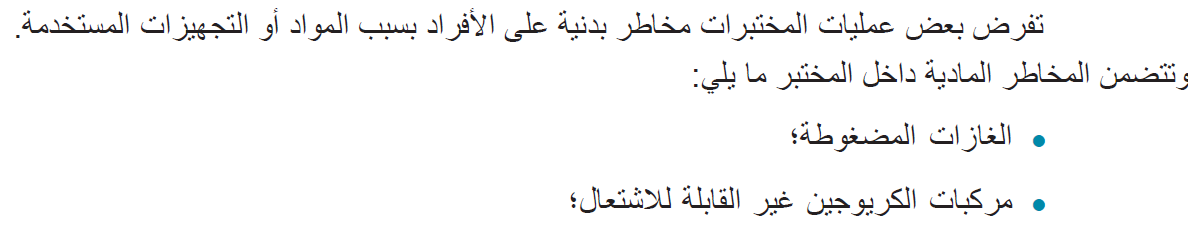 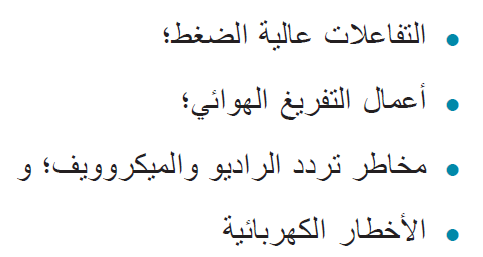 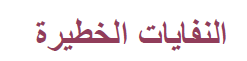 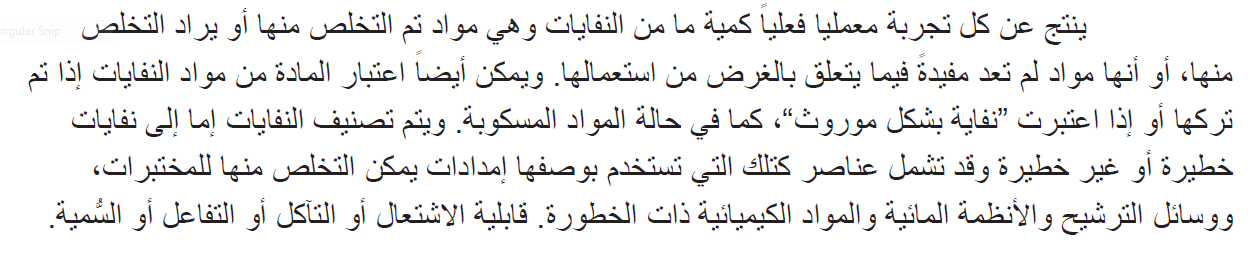 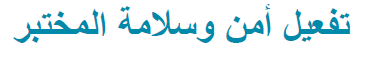 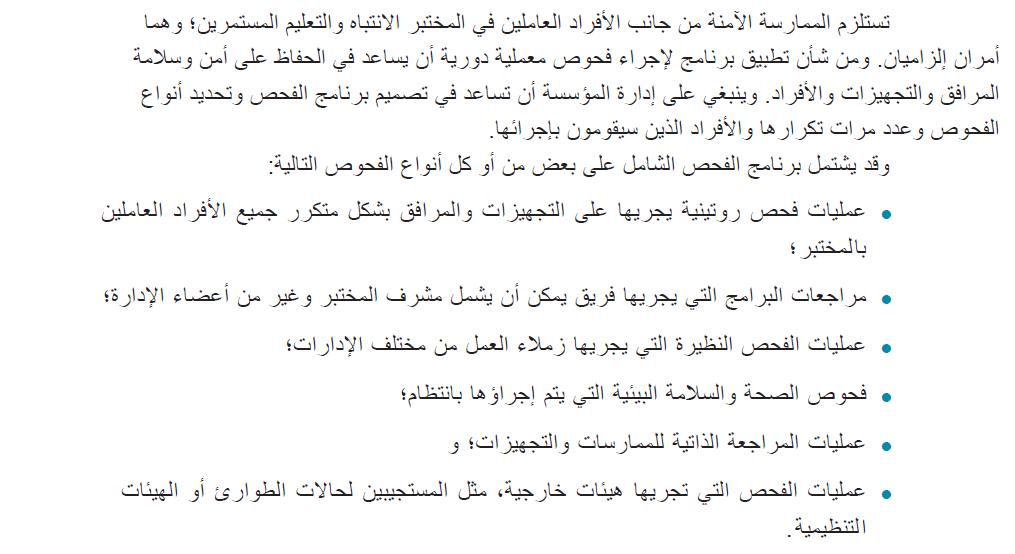 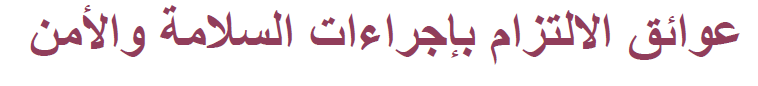 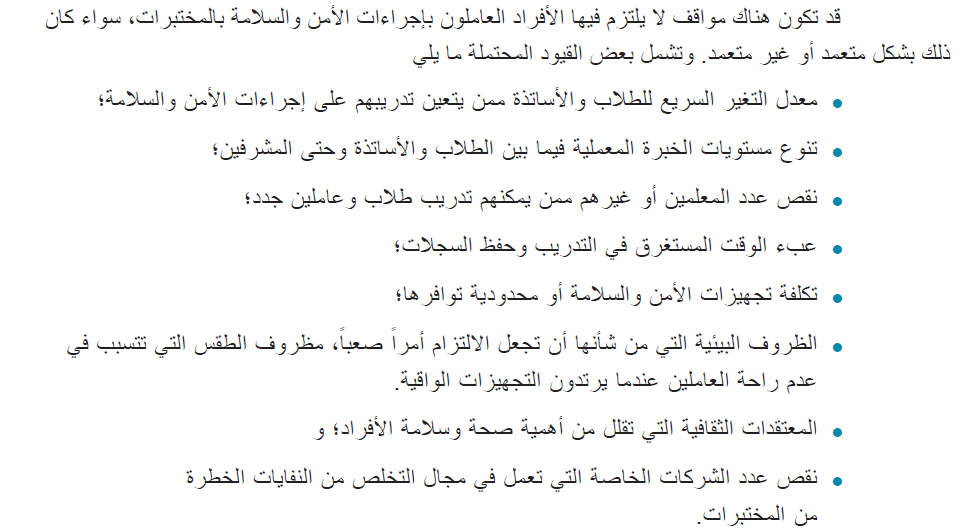